Op stap naar het secundair onderwijs
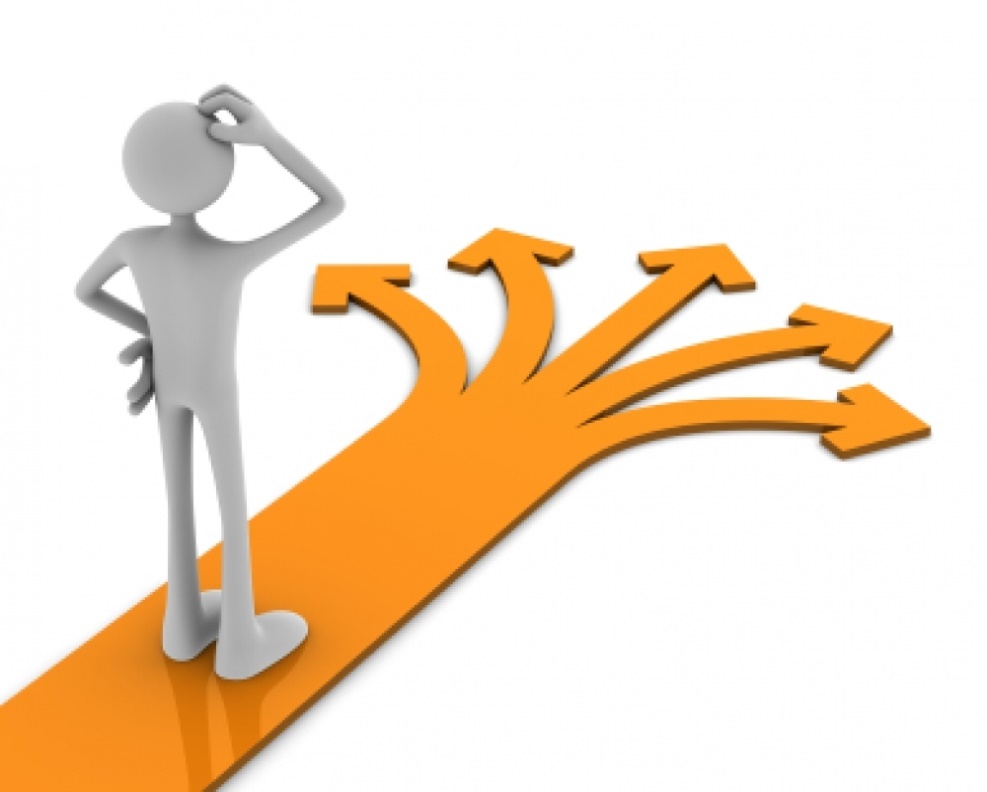 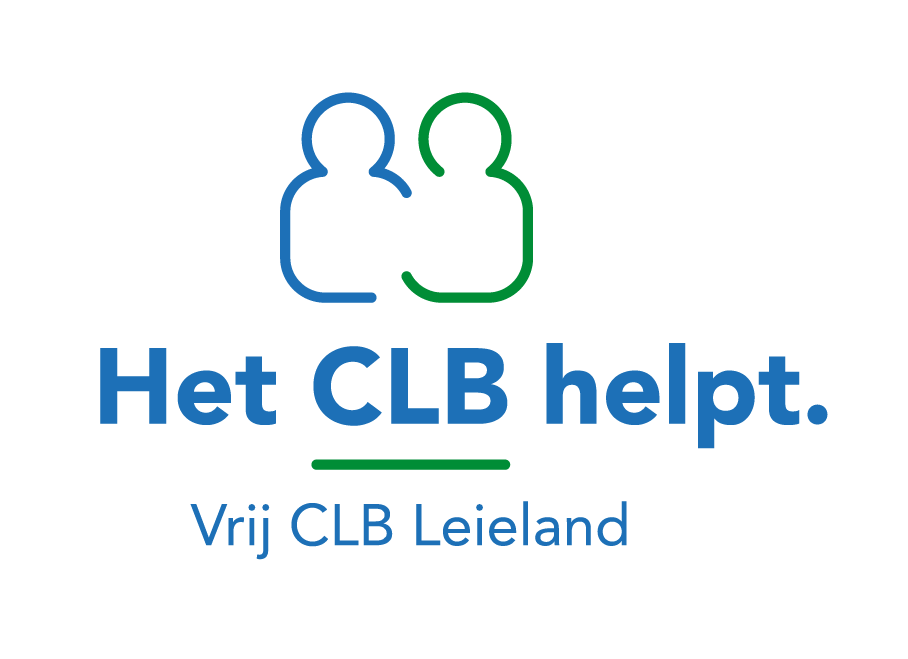 [Speaker Notes: Goedenavond iedereen,
Welkom op deze informatie-avond  ‘Op stap naar het secundair onderwijs’.
Mijn naam is Goedele Vanholme en ik wil u vanavond wat wijzer maken over Het Secundair Onderwijs.]
met accent op …
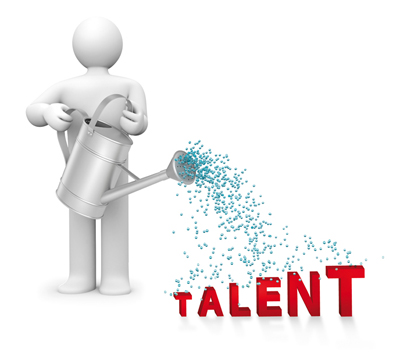 [Speaker Notes: Ik ga het vanavond voor jullie hebben over studierichtingen en keuzeopties.
Om een goede studiekeuze te maken moet je natuurlijk voldoende zicht hebben op het aanbod waaruit je kan kiezen.
Anderzijds is het minstens even belangrijk om te kijken naar de persoon, de leerling die de keuze maakt.
Vanuit het CLB promoten wij hierbij vooral het verhaal van talenten, interesses, mogelijkheden, kwaliteiten, vaardigheden en attitudes.We willen vermijden dat een leerling te horen krijgt wat hij allemaal NIET kan.We willen eerder gaan benadrukken wat hij of zij allemaal WEL goed doet.
We leggen het accent op TALENT.
Niet alleen talenten die te maken hebben met school en met leren, zoals een goed geheugen, aanleg voor taal en/of rekenen, snel inzicht hebben in nieuwe redeneringen, goede inzet,…
Maar ook talenten zoals handigheid, doorzettingsvermogen, creativiteit, ‘werk zien’, technisch en ruimtelijk inzicht, sociale vaardigheid, sportiviteit… moeten mee in kaart gebracht worden om tot een goede studiekeuze te komen. 
De leerkracht L6 werkt hierrond in de klas aan de hand van een studiekeuzeboekje en allerlei activiteiten.  Ga hierover zeker ook met uw kind in gesprek, om samen op zoek te gaan naar talenten en interesses.
Een volledig beeld van de leerling helpt zonder twijfel bij het maken van een studiekeuze.]
het secundair onderwijs ?
TSO?
1B?
TW?
1A?
BSO?
Sociaal technisch?
IW?
ASO?
Handel?
Moderne ?
Nijverheidstechnieken?
[Speaker Notes: Maar deze avond heeft dus als doel om jullie een beeld te geven van het secundair onderwijs.
Iedereen kent wel begrippen en richtingen.
Vanavond wil ik jullie het objectieve kader bieden om deze richtingen en begrippen een plaats te geven.
Ik kan jullie straks niet naar huis sturen met een mooi afgewerkt lijstje van scholen en hun richtingen.  
Daarvoor is het aanbod te ruim en zijn er teveel verschillen tussen scholen.  U krijgt vast ook wel de nodige brochures en uitnodigingen toegestuurd van de scholen zelf.
Ik ga wel de grote lijnen in het 1ste jaar schetsen en aangeven waar je moet op letten of waar je bij scholen kan naar vragen.Daarna toon ik ook wat er na het eerste jaar nog komt, zonder teveel in detail te treden per richting.

Deze avond is een eerste stap in het keuzeproces, als CLB bieden wij een brede kijk op een objectieve en neutrale manier.
De volgende stap is dat jullie gaan kijken naar het aanbod van scholen via folders, websites, info-avonden en opendeurdagen.
Elke school zal uitleg geven over hun eigen keuze-opties en over het profiel van leerlingen dat zij daaraan koppelen.
Heb je als ouders op een bepaald moment het gevoel dat je het allemaal niet meer weet, dan kunnen wij vanuit CLB zeker ook helpen om alles op een rij te zetten.
Reken dit schooljaar natuurlijk ook op de hulp van de leerkracht van het 6de leerjaar en het zorgteam van je school!

Misschien hoorde u al iets over de hervormingen in het secundair onderwijs.Al in 2013 werd een eerste masterplan opgesteld en na een lange aanlooptijd is het uiteindelijk zover op 1 september 2019.Uw kind zal dus starten in een gemoderniseerd secundair onderwijs.  De vernieuwingen worden jaar per jaar opgebouwd, waardoor momenteel nog niet zoveel duidelijkheid is over de hogere jaren.Ook wat betreft het eerste en tweede jaar zijn nog niet alle details volledig uitgewerkt.  De komende maanden zal hier zeker wel meer informatie over brengen, ik kijk er samen met u naar uit. ]
Structuur van het Secundair Onderwijs
6
5


4
3



2

1
Jaar
Oriëntatie naar
Doorstroming
(ASO/TSO/KSO)
Oriëntatie naar Arbeidsmarkt of Doorstroming
(TSO/KSO)
Oriëntatie naar
Arbeidsmarkt
(BSO/DBSO)
3
2
2de leerjaar A
2de lj B
1
1ste leerjaar A
1ste lj B
[Speaker Notes: Secundair onderwijs bestaat uit 6 jaar en wordt onderverdeeld in 3 graden van 2 jaar

In de 1ste graad spreekt men niet echt van richtingen maar van keuze-gedeeltes en basisopties.De eerste graad is een eerste stap in een geleidelijke studiekeuze doorheen het secundair onderwijs.  
Hier leren de leerlingen hun talenten en interesses verder ontdekken en ontwikkelen.
Bij het maken van een studiekeuze in het 6de leerjaar is het niet slecht om eens ver vooruit te kijken maar tegelijk benadrukken we dat de keuze gemaakt wordt voor de 1ste graad.  

Vanaf het 3de jaar starten heel wat richtingen die verder uitgebouwd worden in de 2de en 3de graad.  Al deze richtingen worden momenteel nog onderverdeeld in de 4  vier onderwijsvormen (ASO-TSO-KSO en BSO) maar zullen in de toekomst onderverdeeld worden volgens oriëntatie (Doorstroming of Arbeidsmarkt) en in 8 domeinen.
Dit betekent dat er na het 2de jaar opnieuw een erg belangrijk keuzemoment plaatsvindt. 
In de loop van het 2de jaar wordt daar zeker weer de nodige aandacht aan besteed, met een keuzewerkboekje, informatiesessies over de richtingen, begeleiding door klassenraad en CLB indien nodig.
Ook na het 4de jaar dienen leerlingen een keuze te maken maar de keuzemogelijkheden zijn heel wat beperkter dan na het 2de jaar.
En tot slot gaan ook heel wat leerlingen in het 6de of 7de jaar in op de vraag ‘wat ga ik doen na het secundair onderwijs?’. 

Vanuit die structuur wordt dus duidelijk dat de keuze binnen het SO geleidelijk verloopt, stap per stap.
Op regelmatige tijdstippen staat de leerling en zijn ouders, samen met de leerkrachten en indien nodig het CLB, stil bij zijn loopbaantraject.
Hierdoor verloopt de keuze voor een beroep, interessegebied of richting heel geleidelijk, met kansen om na te denken, te evalueren en bij te sturen indien nodig.]
starten in het 1ste jaar
1B
1A
Geen getuigschrift
Getuigschrift
Basisonderwijs
Laatste jaar basisonderwijs
[Speaker Notes: Na het 6de leerjaar zijn er 2 grote keuzes : 1A of 1B
De meeste leerlingen kiezen voor 1A.
Een kleinere groep leerlingen gaat vanuit het lager onderwijs naar 1B.
Vanaf dit schooljaar wordt de keuze voor 1A of 1B heel strikt bepaald door het al dan niet behalen van het getuigschrift van het Basisonderwijs.  In het verleden waren nog andere overgangen mogelijk, door tussenkomst van een toelatingsklassenraad en/of CLB.  Maar vanaf 1 september 2019 kunnen leerlingen mèt het getuigschrift BaO enkel naar 1A overstappen en niet naar 1B.  Leerlingen zonder getuigschrift zetten automatisch de stap naar 1B en behalen dat getuigschrift na het 1ste jaar B.In de loop van het schooljaar kan een leerling wèl overstappen van 1A naar 1B, met advies van de toelatingsklassenraad.]
Het lessenrooster in 1ste jaar
32 lesuren per week
Differentiatie 5 lesuren
Algemene vorming 27 lesuren
remediëring
verdieping
[Speaker Notes: In het eerste jaar hebben alle leerlingen een lessenrooster van 32 lesuren per week.
De vakken worden in 2 grote groepen ingedeeld:
Algemene vorming van 27u: De inhoud van de vakken richt zich op het bereiken van een aantal basisdoelen of eindtermen.Men wil een basisgeletterdheid bereiken op vlak van Nederlands, wiskunde, economische en digitale vaardigheden, om de zelfredzaamheid van leerlingen in het latere leven te garanderen.  Maar daarnaast komen ook nog een aantal andere basiscompetenties aan bod die zullen vertaald worden in handboeken en methodes van de vakken.
Een keuzegedeelte van 5 uren met als officiële benaming ‘lesuren Differentiatie’.  Dit betekent dat in die lestijden een differentiatie of verschil wordt gemaakt, door remediëring of verdieping aan te bieden.Remediëring betekent het stimuleren om tekorten in bepaalde vakken of onderdelen ervan in te halen, door extra uitleg en/of oefeningen.Verdieping betekent extra uitdagen binnen vakken uit de algemene vorming of kennismaken met iets anders (zoals techniek, koken, economie,…).De scholen bepalen hun aanbod van verdiepende en remediërende vakken, als leerling kan je dan een keuze maken uit hun aanbod.Jouw keuze zal vaak bepalen in welke school en klas je terecht komt maar daar zijn veel verschillen in.]
1ste leerjaar B
beginniveau voor taal/rekenen : ongeveer eind 4de leerjaar

Basisleerstof taal en rekenen wordt herhaald

Trager tempo

Kleinere klasgroepen, meer begeleiding 

Leren vanuit de praktijk, het zelf doen en ervaren

Leerlingen krijgen meer zelfvertrouwen en voelen zich beter op school
[Speaker Notes: De leerlingen die instromen in het 1ste leerjaar B hebben meestal een heel verschillende achtergrond.
Zij komen uit het 4de of 5de leerjaar (op basis van hun leeftijd), uit het 6de leerjaar (zonder getuigschrift) of uit het Buitengewoon Onderwijs.
In principe wordt er verwacht dat zij voor de schoolse kennis van taal en rekenen toch op een niveau zitten van eind 4de leerjaar.
De basisleerstof van het 5de en 6de leerjaar voor taal en rekenen wordt dan aangebracht of herhaald in 1B.
Heel wat maatregelen en aanpassingen zorgen ervoor dat 1B voor de meeste leerlingen een haalbare kaart is.
Alles verloopt op een trager tempo
De leerlingen worden meer begeleid bij het verwerken van de leerstof, bij de organisatie van hun taken/ het werken met de agenda/ de boekentas maken.
Het lessenrooster bevat ook heel wat uren praktijk, lessen waarin ze zelf mogen doen en ervaren en waarin vaardigheden verder ontwikkeld worden
Het doel van het 1ste leerjaar B is dan ook dat leerlingen in dat jaar groeien op vlak van zelfvertrouwen, motivatie en welbevinden op school.
Ze hebben tenslotte nog enkele jaren te gaan…]
1ste leerjaar B: Algemene Vorming
Muziek
Beeld  
-> cluster Artistieke Vorming
Nederlands
Wiskunde
Frans
Engels
27u/week
Techniek
Wetenschappen
-> cluster Wetenschappen & Techniek
Lichamelijke opvoeding
Godsdienst
Maatschappelijke vorming / Aardrijkskunde en Geschiedenis
[Speaker Notes: In een lessenrooster van 1B zal u volgende vakken terugvinden :
Nederlands, Frans en Wiskunde zijn de vakken waarin de basisleerstof van het 5de en 6de leerjaar wordt herhaald.
In heel wat scholen zal men nu ook starten met Engels vanaf het eerste jaar.

In de vakken LO, Muziek, Beeld en Techniek ligt de nadruk op zelf doen en ervaren.  
De aangeleerde kennis wordt steeds gelinkt aan de praktijk en mag zelf uitgeprobeerd worden.

Vakken zoals Godsdienst, Wetenschappen en Mavo (of Aard en Gesch) maken deel uit van de basisvorming van elke leerling in 1B.

Scholen kunnen ervoor kiezen om een aantal vakken samen te voegen tot 1 cluster.]
1ste leerjaar B: lesuren Differentiatie
Het keuzepakket is verschillend van school tot school

De keuze die je moet maken is altijd gericht op het kennismaken met één of meerdere beroepsactiviteiten.Maar zeker nog geen definitieve keuze!

Bijvoorbeeld: 	Verzorging	Voeding	Kantoor/ICT	Technische activiteiten	STEM
5u/week
[Speaker Notes: Naast dit basispakket van de Algemene Vorming bevat het lessenrooster van 1B ook nog een keuzepakket (of de lesuren Differentiatie).Dit keuzepakket is afhankelijk van school tot school.
In dit keuzepakket maak je kennis met 1 of meerdere beroepsactiviteiten maar het gaat hier nog niet om een definitieve beroepskeuze, die komt na het 2de jaar!  
Er zijn heel wat verschillen tussen de scholen naar benaming en invulling.
Enkele voorbeelden :
VerzorgingVoedingKantoor/ICTTechnische activiteiten of STEM of Hout/Bouw/Elektriciteit/Mechanica

Er is vaak wel een verband te vinden tussen de aangeboden keuzes in het 1ste jaar en de richtingen die de school vanaf de 2de graad aanbiedt.]
1ste leerjaar A
Welke keuze je ook maakt in 1A:

Wiskunde, Frans en Nederlands 	bouwen verder op eind 6de leerjaar: nieuwe leerstof

Theorie > praktijk

Er wordt meer zelfstandigheid en organisatie van de leerling verwacht
[Speaker Notes: De grootste groep leerlingen uit het 6de leerjaar gaat naar het 1ste leerjaar A.
Welke keuze je ook maakt in 1A : het wordt weer een beetje moeilijker.
Voor wiskunde, Frans en Nederlands bouwt men verder op de leerstof van het 6de leerjaar
De nadruk ligt nog steeds op de theoretische kennis, heel wat vakken zijn studeer-vakken, er is minder aanbod van praktijk
Op vlak van zelfstandigheid en organisatie wordt weer wat meer zelfstandigheid verwacht van de leerling.  Agenda goed bijhouden, taken op tijd afwerken en indienen, materiaal en boeken stipt meehebben : het zijn allemaal vaardigheden waar de leerlingen in zullen groeien.]
1ste leerjaar A: Algemene Vorming
Muziek
Beeld  
-> cluster Artistieke Vorming
Nederlands
Wiskunde
Frans
(Engels)
27u/week
Techniek
Natuurwetenschappen
Aardrijkskunde
-> cluster Wetenschappen & Techniek
Lichamelijke opvoeding
Godsdienst
Geschiedenis
Mens & Samenleving
Basisdoelen
Uitbreidingsdoelen
[Speaker Notes: In een lessenrooster van 1A zal u volgende vakken terugvinden :Nederlands, Wiskunde, Frans
In heel wat scholen zal men nu ook starten met Engels vanaf het eerste jaar, maar soms wordt dat vak toch nog een jaartje uitgesteld.
De klassiekers zoals LO, Godsdienst en Geschiedenis blijven behouden maar er komt ook een nieuw vak : Mens & Samenleving, de exacte inhoud wordt nu nog volop uitgewerkt.
Sommige vakken kunnen ook als een cluster samen gegeven worden of blijven behouden als aparte vakken :vb Muziek en Beeld in de cluster Artistieke Vormingvb Techniek, Natuurwetenschappen en Aardrijkskunde in de cluster Wetenschappen en Techniek

De Algemene Vorming in 1A betekent dat voor die vakken voor alle leerlingen dezelfde onderwerpen of lesinhouden wordt gegeven.
Meestal heb je voor die vakken ook een zelfde aantal uren per week.  
Het is dus letterlijk een basispakket leerstof dat leerlingen aangeleerd krijgen.
Sommige scholen zullen dit basispakket echter wat moeilijker maken…  
Binnen de algemene vorming worden dan niet alleen de basisdoelen uitgewerkt maar ook uitbreidingsdoelen.  Er wordt dan extra leerstof aangebracht, we noemen dit ‘verdiepende’ leerstof.  Hierdoor is er dan wel minder tijd voor het inoefenen van de basisleerstof en voor remediëring bij problemen.]
1ste leerjaar A: lesuren Differentiatie
Wat is differentiatie?
Verdieping van de algemene vorming
Versterking van de algemene vorming (remediëring)
Verkenning van nieuwe vakken

Doel = elke leerling bieden wat hij/zij nodig heeft
5u/week
[Speaker Notes: En aanvullend bij de Algemene Vorming is er dan het keuzegedeelte of de Lesuren Differentiatie
Binnen de visie van de modernisering stelden met als doel om binnen deze differentiatie aan elke leerling te bieden wat hij/zij nodig heeft.  Men vertrok hierbij vanuit de mooie gedachte : leerlingen zijn niet gelijk, maar wel gelijkwaardig. Daarom wil men alle leerlingen in de eerste graad voldoende uitdagen en tegelijkertijd voldoende ondersteunen, volgens hun onderwijsbehoeften. Men wil leerlingen aanspreken op hun talenten en mogelijkheden en hen succeservaringen laten beleven.

Welke keuzes kan er in 1A allemaal aangeboden worden binnen de lesuren Differentiatie?In theorie kan je de keuzes in 3 groepen indelen :- Verdieping van de algemene vorming : hier kan je dus uitbreiding krijgen van de leerstof van vakken als Wiskunde of Frans.  De leerling worden meer uitgedaagd op een hoger denkniveau, deze leerstof komt extra bovenop het pakket in de Algemene Vorming, het wordt dus allemaal wat moeilijker.  
- Versterking van de algemene vorming betekent remediëring of extra hulp om de basisleerstof te beheersen. In een extra uur wordt dan meer uitleg en oefeningen gegeven, zonder dat het gaat om extra leerstof.  Voorlopig zie ik dat de scholen in onze regio vooral remediëring voor Nederlands voorzien maar mogelijks kunnen andere scholen dit ook voorzien voor vakken als Wiskunde of Frans.
- Verkenning van nieuwe vakken : breed kennismaken met andere contexten, technieken, vaardigheden,… Inhoudelijk kunnen deze vakken eerder theoretisch zijn, bijvoorbeeld Latijn of Economie of Engineering.  Maar vaak bieden zij de leerlingen ook enkele extra uurtjes praktijkervaring om vaardigheden en interesses te prikkelen, bijvoorbeeld in Voeding, STEM of techniek, sport, kunst.]
1ste leerjaar A: lesuren Differentiatie
Voorbeelden :
1u Frans + 1u Wiskunde = verdiepende leerstof
1u Frans en 1u Engels = creatief en expressief omgaan met Frans en Engels
4u Latijn
STEM – IT – Engineering – Robotica – labo wetenschappen - … 
Sport
Hout
Ondernemen
Mechanica-Elektriciteit
Voeding – Koken
Sociale Wetenschappen
Kunst en creatie / expressie / …
Office – IT
Nederlands
Leer- en Leefsleutels
…
[Speaker Notes: Concreet betekent dit dat er een heel ruim aanbod is van mogelijkheden om die 5 uren Differentiatie in te vullen.Soms kies je 1 pakket van 4u met nog 1 extra uurtjeOf kies je 2 modules van elk 2 uur, met nog een uurtjeOf misschien heb je wel de mogelijkheid van een pakket van 3u in combinatie met nog 2 uren.De mogelijkheden en creativiteit binnen de scholen is eindeloos…

Het is dus heel belangrijk om goed na te denken welk keuzegedeelte je kiest uit het aanbod, op basis van talenten, vaardigheden, interesses, onderwijsbehoeften,…

Voor wie zoekt naar een houvast, op basis van kennis van de oude keuzegedeeltes en richtingen : in bepaalde keuze-combinaties vind je zeker de oude richtingen terug.  Maar tegelijk hopen wij dat leerlingen ook van alle nieuwe combinaties gebruik zullen maken om breed hun interesses en talenten te gaan verkennen.]
1ste leerjaar A: samengevat
27u Algemene Vorming : basis en/of verdieping?
5u Lesuren Differentiatie : 	Verdieping	Versterking	Verbreding
Welke combinaties zijn allemaal mogelijk?
Wat zijn de talenten en interesses van de leerling?
[Speaker Notes: Binnenkort krijgt u en verzamelt u dus heel wat informatie over de opties in de scholen in de buurt.Waar kan u dus best op letten?  Wat zijn de vragen waarop u een antwoord moet vinden?
Ik zet ze hier nog even goed op een rijtje:

Bestaan de vakken uit de algemene vorming uit enkel basisleerstof of bevatten die ook uitdieping? Bevatten de 5 lesuren differentiatie in hoofdzaak verdieping, versterking, verbreding of worden er combinaties gemaakt?
Welke zijn de combinatiemogelijkheden?
Welke keuzemogelijkheden voorziet de school na het 2de jaar?
Welk profiel van talenten, vaardigheden en interesse, verbindt de school met deze keuzemogelijkheden
Welke zijn de talenten, vaardigheden en interesses van mijn zoon/dochter]
1ste leerjaar A en B: enkele termen
Titularisuur
Klasuur
Studie-uur
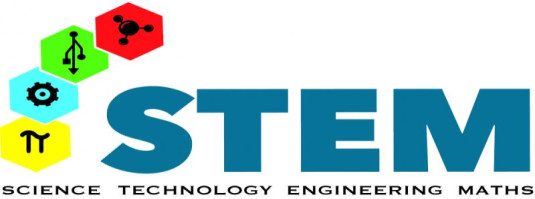 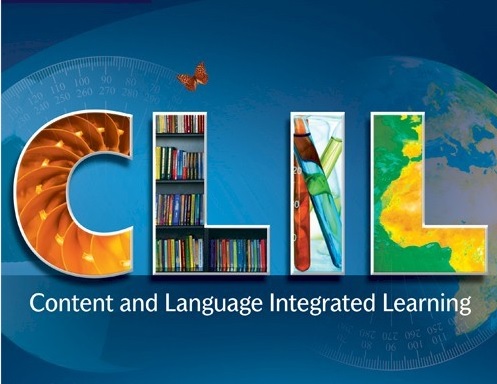 [Speaker Notes: Nog enkele extra termen die u misschien zal tegen komen in uw zoektocht :

Bij heel wat scholen en richtingen vindt u tegenwoordig het STEM-logo terug.
STEM staat voor Science – Technology – Engineering – Matemathics en wil de keuze voor wiskunde, exacte wetenschappen en techniek stimuleren.
Sommige scholen leggen in het eerste jaar al accenten op STEM en geven dit een plaats in hun lessenrooster.  De exacte invulling verschilt dan echter weer van school tot school.  Officieel is STEM geen aparte studierichting in de 2de of 3de graad maar wel een label voor bepaalde richtingen.
Sommige scholen kiezen ook voor een vorm van meertalig onderwijs, CLIL (Content and Language Integrated Learning).  Dit betekent dat je onderwijs krijgt over een niet-taalvak in een andere taal dan het Nederlands.  Bijvoorbeeld het vak Economie wordt in het Frans gegeven.

Soms geven scholen ook extra ondersteuning aan hun leerlingen op vlak van leren-leren, sociale vaardigheden, orde en organisatie in een specifiek lesuurtje.
Dit vind je terug op lessenroosters met namen als Titularisuur, klasuur, leefsleutels, enzovoort.Veel scholen bieden vrijwillig of verplicht ook extra uurtjes Studie aan, zodat leerlingen hun studiewerk kunnen doen in een gestructureerde en rustige omgeving onder toezicht.]
het 2de leerjaar
[Speaker Notes: Ik hoop dat hiermee het eerste jaar wat duidelijker vorm krijgt voor u om een keuze te maken.
En voor u het weet, schuift uw zoon of dochter door naar het 2de jaar in het secundair onderwijs.De leerlingen uit 1A gaan verder naar 2A of stappen over naar 2B.  Heel uitzonderlijk zien we een leerling met groot succes 1B afwerken om dan alsnog de stap te zetten naar 1A of 2A.  
In de meeste gevallen voelen die leerlingen zich echter zo goed in de B-stroom, dat ze gewoon verder gaan naar 2B.]
het 2de leerjaar
Algemene vorming 25 lesuren
Differen-tiatie
2 uren
Basis-optie
5 lesuren
2A
Basisoptie
10 lesuren
Differen-tiatie
2 uren
Algemene vorming 20 lesuren
2B
Keuzegedeelte
[Speaker Notes: In het 2de jaar blijven de principes van algemene vorming en differentiatie hetzelfde, maar het aantal uren ligt anders.
Dit is nodig om plaats te maken voor de basisopties.
Wat zijn basisopties?
Dit zijn extra vakken om interesse in een studiegebied te verkennen.
Deze gaan al iets specifieker, maar zijn nog steeds niet bepalend voor de keuze in de tweede graad.  Het is toch wel goed om al eens te informeren wat de school aanbiedt van basisopties in het tweede jaar, alhoewel dit momenteel nog niet steeds 100% duidelijk is…
In veel gevallen zullen de scholen hun aanbod kunnen baseren op de huidige basisopties die er bestaan.  Maar er zullen zeker nog nieuwe mogelijkheden uitgewerkt worden in de loop van volgend schooljaar, voór de start op 1 september 2020.]
het 2de leerjaar A : basisopties
Maatschappij & welzijn
Klassieke talen (Grieks en Latijn)
Economie & organisatie
Latijn
Grieks-Latijn
Voeding & horeca
Voeding & horeca
Moderne talen & wetenschappen
Sport
Sport
STEM-wetenschappen
Kunst & creatie*
Kunst & creatie*
Industriële wetenschappen
Techniek-wetenschappen
STEM-technieken
Artistieke vorming
Ballet
Creatie en vormgeving
Mechanica-elektriciteit
Agro- en biotechnieken
Bouw- en houttechnieken
Grafische communicatie en media
Maritieme technieken*
Textiel	*
Steiner
Steiner
Yeshiva
Yeshiva
[Speaker Notes: De 11 basisopties in 2A staan hier in een kleur. Scholen kunnen kiezen hoeveel basisopties zij aanbieden binnen die 5 uur per week, de leerling kiest er dan 1 uit.
Omdat sommige basisopties vrij ruim zijn, kunnen scholen ook onderliggende pakketten aanbieden in plaats van de volledige basisoptie.In de ene school zal je dus kunnen kiezen voor de theoretische basisoptie STEM-wetenschappen, terwijl je ergens anders zal merken dat de basisopties IW en TeWe in een verschillende school aangeboden worden.Wie kiest voor STEM-technieken, zal vaak ook nog een keuze moeten maken tussen Mechanica-Elektriciteit of Bouw-Hout, of zal specifiek kiezen voor een school met Agro- en biotechnieken in een Tuinbouwschool.]
het 2de leerjaar B : basisopties
Economie & organisatie
STEM-technieken
Hout en Bouw
Land- en tuinbouw
Elektriciteit
Mechanica
Zeevisserij en binnenvaart (*)
Textiel (*)
Schilderen en decoratie
Printmedia (*)
Voeding en horeca
Bakkerij-slagerij
 Restaurant en keuken
Sport
Maatschappij & welzijn
Kunst & creatie (*)
Haar- en schoonheidszorg
Mode (*)
Verzorging
Opstroomoptie
[Speaker Notes: In 2B heb je 10 lesuren voor de basisopties, wat dubbel zoveel is als in 2A.  Hierdoor heeft de school de vrijheid : ofwel alle uren besteden voor 1 basisoptie, ofwel in die 10 uren een combinatie van meerdere pakketten aanbieden.  De leerling kan dan zelf ook weer kiezen uit het aanbod binnen de school.
Tot nu toe werden in 2B voor combinaties aangeboden.  Een aantal klassieke combinaties waren Hout en Metaal of Kantoor/Verkoop met Verzorging/Voeding.   Mogelijks blijven die combinaties bestaan maar evengoed krijgt de leerling de kans om specifiek voor 1 basisoptie te kiezen in die 10 uur, bijvoorbeeld enkel Economie&Organisatie.
Ik herhaal dat hier vooral kennis gemaakt wordt met de praktijk, in het 3de jaar kan je nog probleemloos instappen in een totaal andere richting.]
Vanaf het 3de jaar :
Modernisering secundair onderwijs
Vanaf 1 september 2021 :
	van 29 studiegebieden naar 8 domeinen

Keuze na het 2de jaar 
     = belangrijkste keuze in het secundair onderwijs !
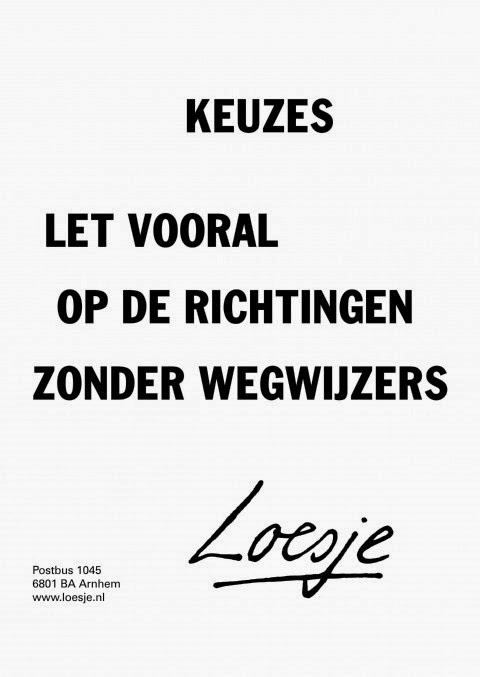 [Speaker Notes: En voor je het weet is de eerste graad voorbij en kijken we even verder vooruit naar de toekomst.Daarover is door de modernisering van het SO nog niet veel te zeggen.Bestaande studierichtingen worden in een nieuw jasje gestoken, sommige scholen en scholengemeenschappen voeren een radicale herverdeling door van hun richtingen, er gebeuren nieuwe inhoudelijke aanpassingen, enz.Dit zal de komende jaren verder uitgewerkt worden. Wat ik nu vertel is dus enkel voorlopig en onder voorbehoud.
Sowieso blijft de keuze in het tweede jaar een erg belangrijk moment, waar zeker de nodige aandacht aan gegeven zal worden op dat moment.]
Finaliteiten
Onderwijsvormen
8 domeinen
[Speaker Notes: De richtingen in de 2de en 3de graad wil men gaan indelen volgens 8 interesse-domeinen en volgens finaliteit.Daarbij blijven de onderwijsvormen ASO-TSO-KSO-BSO wel behouden maar ondergeschikt aan de finaliteit.De finaliteit wijst op het doel van de opleiding : wordt de leerling inhoudelijk voorbereid op verder studeren in het hoger onderwijs, of gaat er vooral aandacht naar beroepskwalificatie als voorbereiding op werk?  Een combinatie van beide blijft zeker mogelijk.]
Finaliteit Arbeidsmarkt : (D)BSO en BuSO
Veel praktijk of handwerk 

Beperkte algemene vorming

Duidelijke link tussen theorie en praktijk

Directe vorming naar een beroep
[Speaker Notes: Leerlingen uit 2B stappen in principe over naar deze richtingen, gericht op de Arbeidsmarkt.Onder deze finaliteit vallen richtingen uit BSO maar ook BuSO en Deeltijds onderwijs.
De nadruk ligt op praktijk en de aangeboden theorie staat altijd in functie van de praktijk.  Leerlingen die afstuderen uit deze richtingen zijn klaar voor het beroepsleven en gaan dus in principe werk zoeken na het 6de of 7de jaar.]
Finaliteit Arbeidsmarkt : (D)BSO en BuSO
Voorbeelden van richtingen BSO in de 2de graad :
Finaliteit Doorstroom: ASO
Uitsluitend algemene vorming

Breed theoretisch, heel weinig praktijk (bv. labo)

Domeinoverschrijdende richtingen

Voorbereiding op hoger onderwijs
Finaliteit Doorstroom: ASO
Voorbeelden van richtingen ASO in de 2de graad :
Finaliteit Doorstroom: TSO/KSO
Groot pakket algemene vorming

Toegepaste kennis, met de link naar praktijk

Domeingebonden richtingen

Voorbereiding op hoger onderwijs
[Speaker Notes: Vaak nog onvoldoende gekend of onderschat : theoretisch-technische richtingen
Verschil met ASO = domeingebonden, richtinggevend op basis van interesse voor 1 van de 8 domeinen.Voorbereiding op hoger onderwijs maar dan vaak naar gelijkaardige opleidingen, binnen hetzelfde interessedomein.]
Finaliteit Doorstroom: TSO/KSO
Voorbeelden van richtingen TSO/KSO in de 2de graad :
Dubbele Finaliteit : TSO/KSO
Domeinspecifiek

Voorbereiding op verder studeren 	(graduaat, professionele bachelor)

Maar ook voorbereiding op arbeidsmarkt
[Speaker Notes: Dubbele finaliteit = richtingen die binnen een bepaald interessedomein vooral praktische opleiding bieden als voorbereiding op de arbeidsmarkt maar waar de sterkere leerlingen toch een voldoende theoretisch pakket krijgen om toch te kunnen doorstromen naar graduaatsopleidingen of een professionele bachelor aan de hogeschool.]
Dubbele Finaliteit : TSO/KSO
Voorbeelden van richtingen TSO/KSO in de 2de graad :
Attestering: algemene principes
hoger leerjaar
Ja
Neen
Ja, maar...
A-attest
C-attest
B-attest
huidig leerjaar
[Speaker Notes: In het secundair onderwijs krijgt de leerling op het einde van het schooljaar ook telkens een attest, voorgesteld door een letter.Een A betekent dat je over kan gaan naar het volgende jaar, in de richting van jouw keuzeEen C betekent jammer genoeg dat je niet geslaagd bent voor het jaar dat je volgde en dat je dat jaar nog eens moet overdoen, in een richting van jouw keuze.Een B betekent dat je wel geslaagd bent en dat je mag overgaan naar het volgende jaar, maar een aantal richtingen worden voor jou uitgesloten.  

In 1ste jaar kan geen B-attest gegeven worden, wel een A-attest met beperkingen op niveau van de basisopties.]
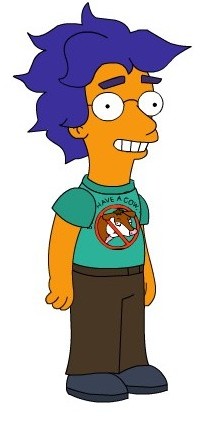 En wat als ik tijdens het schooljaar van richting wil veranderen?
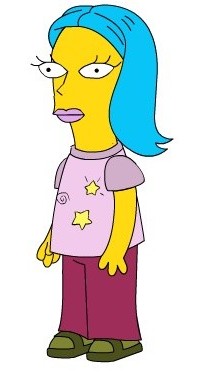 Er zijn uitzonderingen maar onthoud 1 datum :
15 januari
is meestal de laatste dag waarop je nog kan veranderen van richting
[Speaker Notes: Kiezen is niet altijd gemakkelijk en we kunnen nog steeds de toekomst niet voorspellen.
Daarom moet een gemaakte keuze ook tijdig geëvalueerd worden.Vaak valt dat evaluatiemoment samen met het kerstrapport, na de examens van het 1ste trimester.En na de kerstvakantie starten traditioneel heel wat leerlingen in een andere richting, klas of school.
Voor wie op dat moment twijfelt over al dan niet veranderen : 15 januari is de laatste dag waarop je nog kan veranderen.]
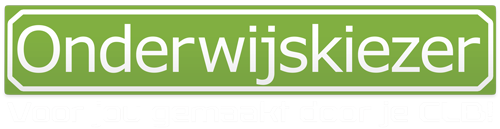 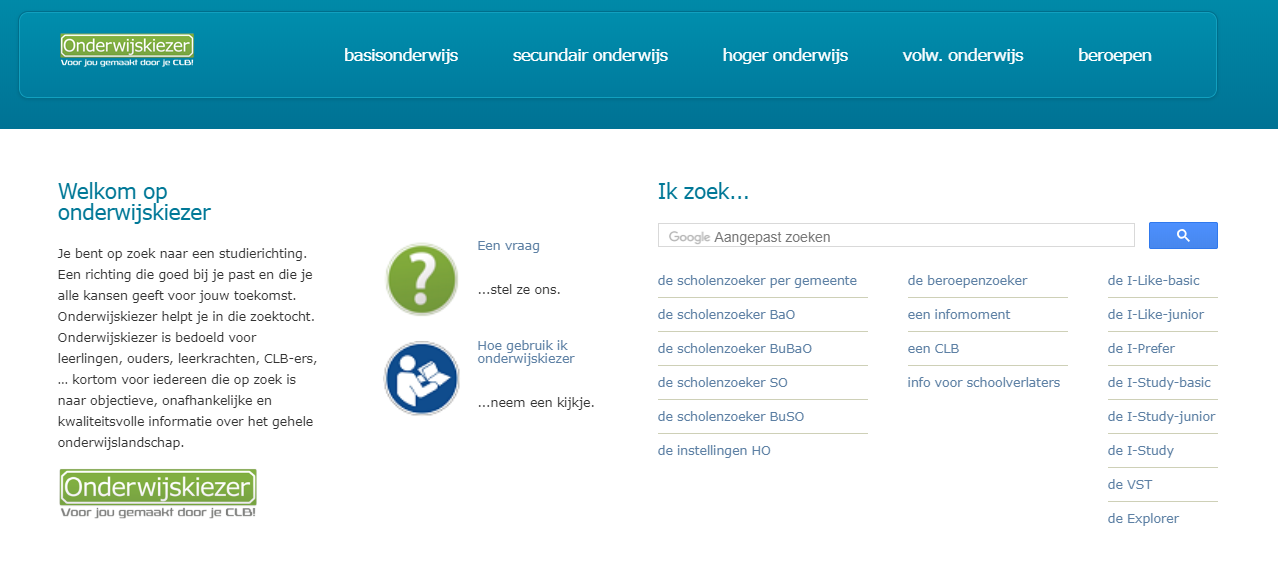 [Speaker Notes: Wie graag zelf op onderzoek uitgaat naar informatie over het onderwijs : dan wil ik graag de website Onderwijskiezer nog even voorstellen.
Hierop vindt u objectieve, algemene en neutrale informatie over alle onderwijsniveaus. Er is telkens een informatie-fiche over de richting en een overzicht van welke scholen deze richting aanbieden.Ook van elke school is er telkens een informatie-fiche met oa. Link naar de website en overzicht van opendeurdagen.]
Centen voor studenten
Sinds 1 januari 2019 krijgt elk kind een Groeipakket, dat is de nieuwe Vlaamse kinderbijslag.

Binnen dat Groeipakket werden ook de studiebeurzen of schooltoelagen geïntegreerd.

Schoolbonus :	voor elk kind in augustus
Schooltoeslag  :	afhankelijk van het gezinsinkomen	wordt automatisch berekend en uitbetaald
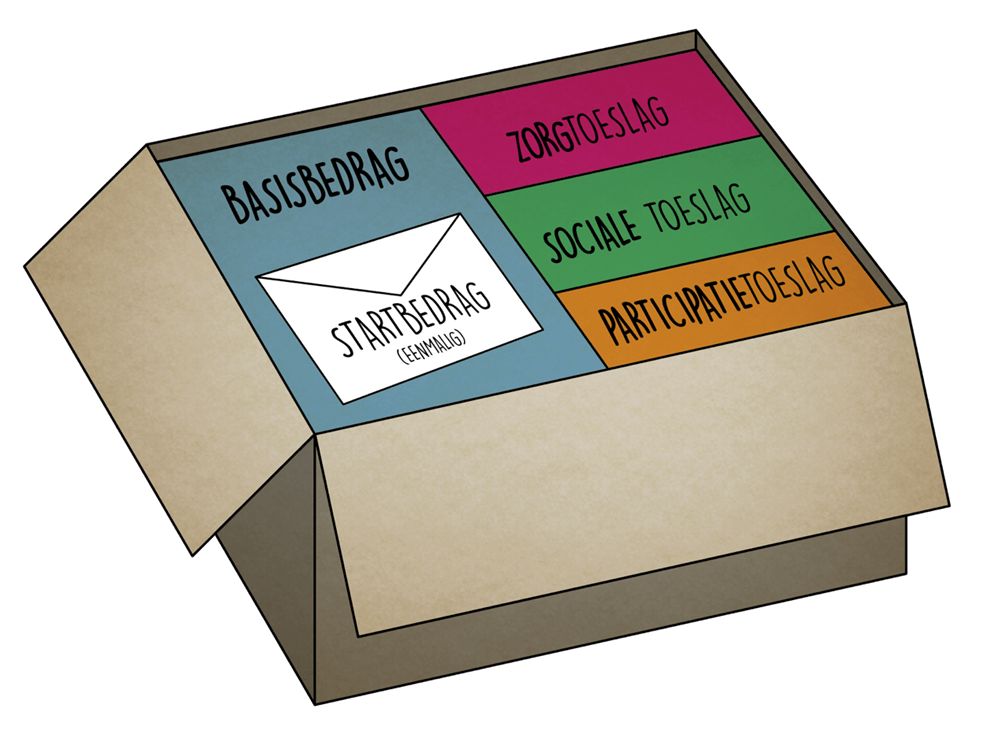 www.groeipakket.be
[Speaker Notes: En tot slot wil ik ook nog even het financiële aspect van studeren aanraken.Sinds 1 januari 2019 krijgt elk kind een Groeipakket, dat is de nieuwe Vlaamse kinderbijslag.

Binnen dat Groeipakket werden ook de studiebeurzen of schooltoelagen geïntegreerd.

Schoolbonus :	voor elk kind in augustus
Schooltoeslag  :	afhankelijk van het gezinsinkomen	wordt automatisch berekend en uitbetaald]
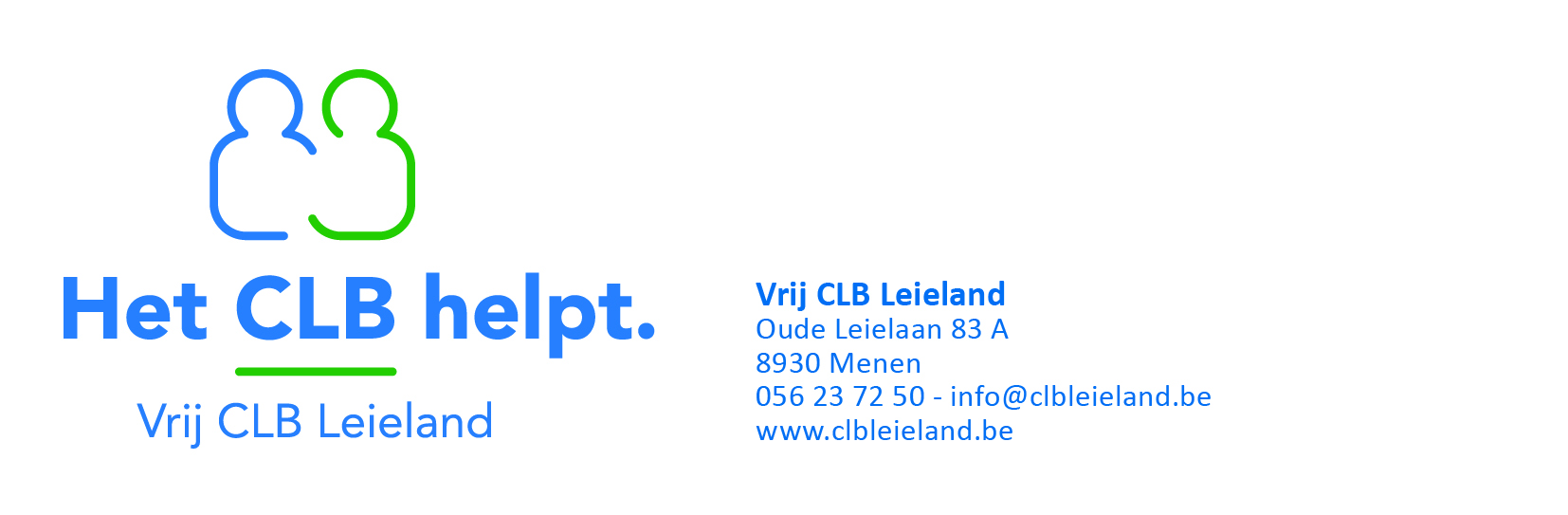 Veel succes !!!
[Speaker Notes: En nu? 
Voor informatieve vragen over richtingen en scholen kan je nu nog terecht bij mijzelf en mijn collega’s hier aanwezig
Ga ook naar opendeurdagen en info-avonden van de scholen
Stel telkens de vraag op welke manier de school het eerste jaar invult en waar ze versterkend, verbredend of verdiepend werken.  
Ga zeker in overleg met de leerkracht van uw kind, de leerkracht en het zorgteam van de school zijn de eerste aanspreekpersoon en kunnen heel goed aanvullen welke differentiatie best past bij uw kind op basis van interesses, talenten en onderwijsbehoeften.
Bij twijfels, zorgen of moeilijke beslissingen : CLB kan ingaan op vragen van school, ouders of leerlingWij helpen om alle informatie in kaart te brengen en kunnen zelf extra onderzoek uitvoeren.

Ik wens tenslotte u en uw kind een mooi afscheid in de basisschool en een goede start van het avontuur dat het secundair onderwijs aanbiedt.Bedankt voor uw aandachtige aanwezigheid, kom goed thuis.
Goedenavond.]